2. cvičení
PCR amplifikace hsp60 (GroEL)
Měření čistoty a koncentrace pDNA
Štěpení pDNA pBlueScript
Štěpení pDNA pBlueScript + hsp60 (GroEL)
2. cvičení
PCR amplifikace hsp60
Měření čistoty a koncentrace pDNA
Štěpení pDNA pBlueScript
Štěpení pDNA pBlueScript + hsp60
Polymerázová řetězová reakce PCR (POLYMERASE CHAIN REACTION)
Zavedení PCR v roce 1983 (Kary Mullis).
Metoda pro mnohonásobné zmnožení (amplifikaci) specifického úseku DNA in vitro založená na principu replikace DNA (enzymatické syntézy) .

Replikace DNA in vivo vyžaduje mnoho enzymů
Replikace DNA in vitro vyžaduje pouze jeden enzym – polymerázu

Termostabilní DNA polymeráza (aktivní při až 98 °C).
Taq   Thermus aquaticus       (5`-exonukleáza)
Tth    Thermus thermophilus  (5`-exonukleáza)
Pwo   Pyrococcus woesei      (3`-exonukleáza)
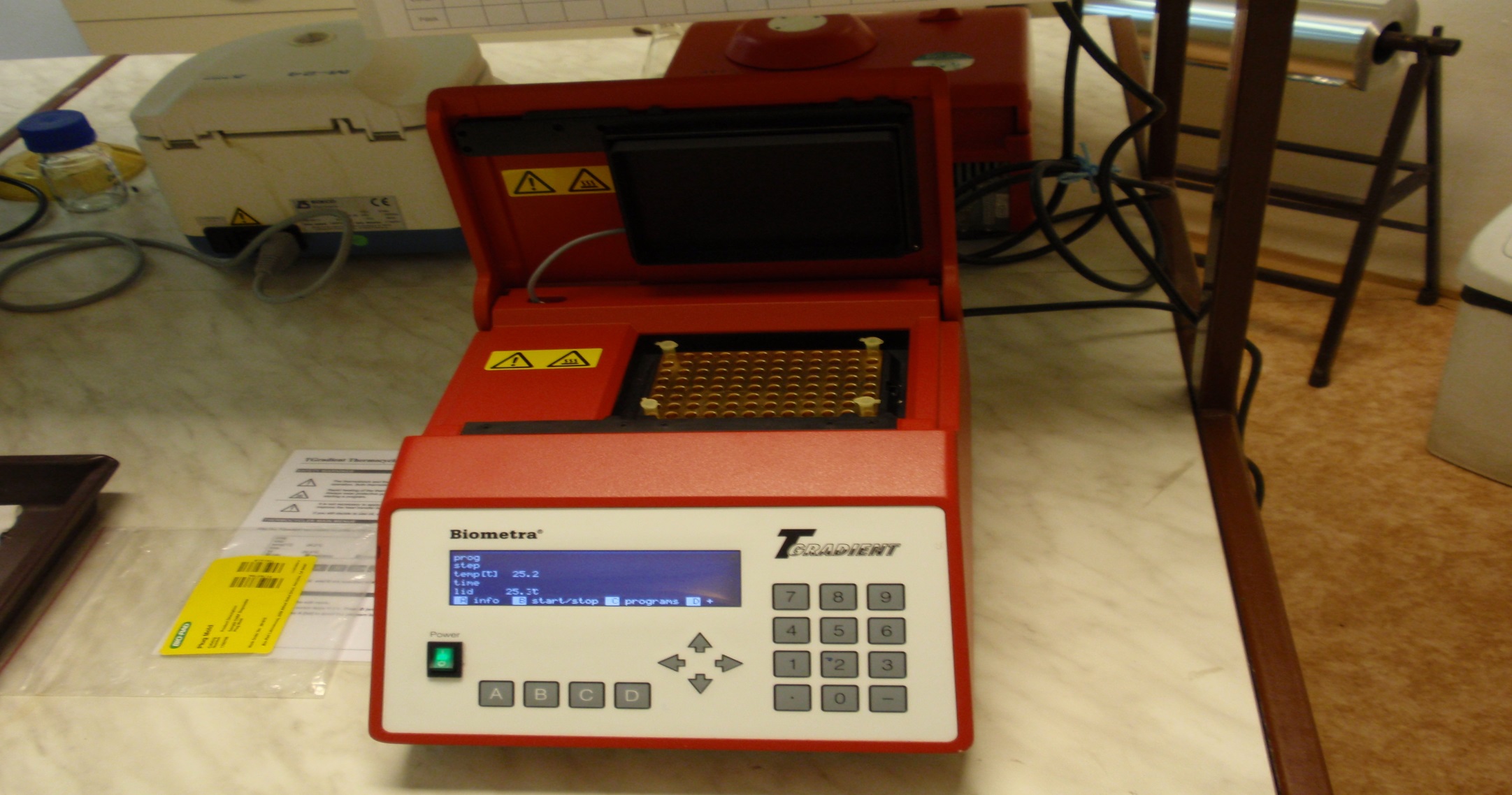 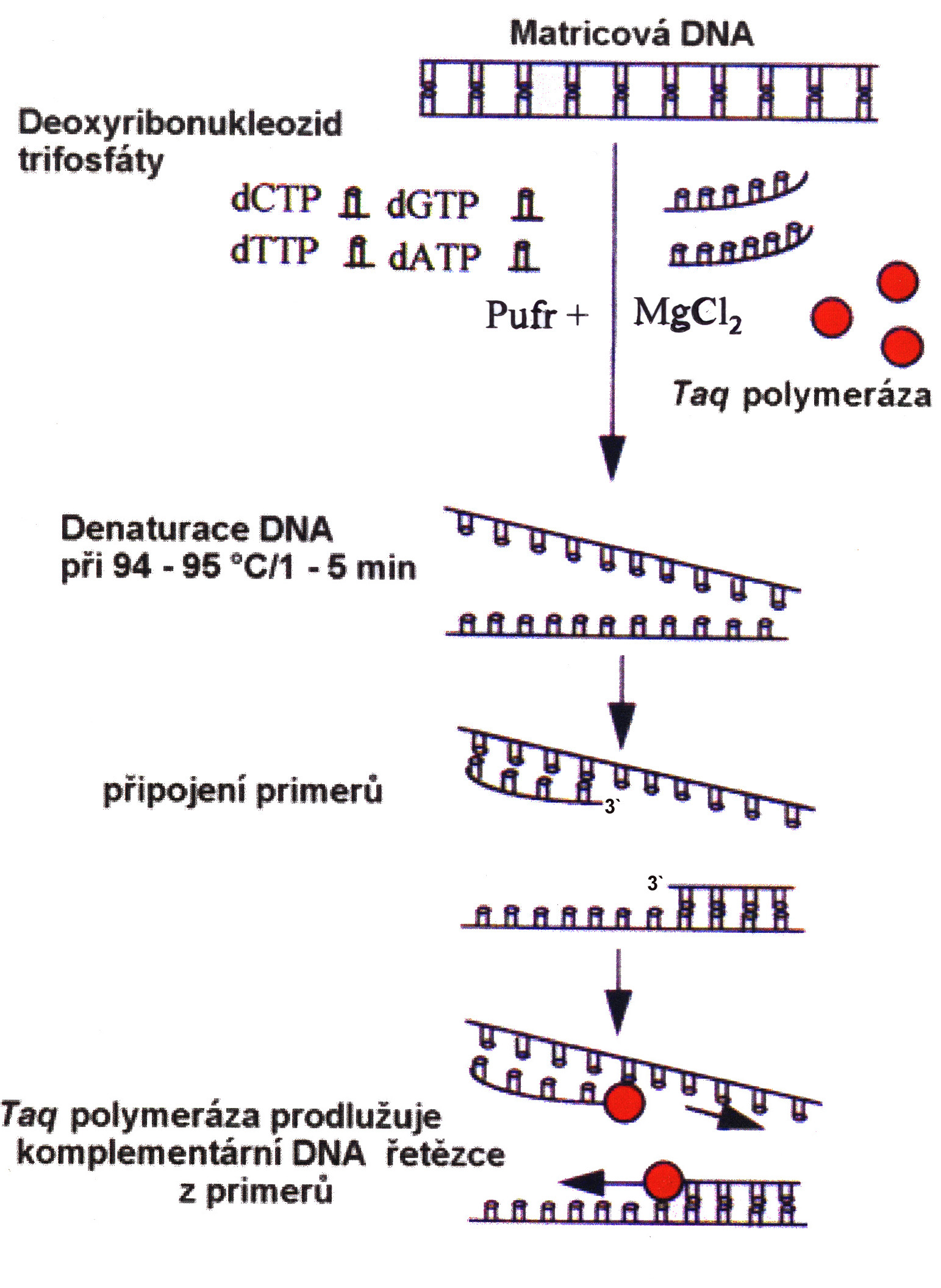 Teplota připojení primerů (annealing):

Ta = 2(A+T) + 4(G+C) – 5 °C = Tm – 5 °C

Tm – teplota tání (melting temperature), 
tzn. teplota roztoku v inflexním bodě

Inflexní bod – okamžik, kdy je 50 % molekul denaturováno
20 – 30
 cyklů
Jako templát slouží ssDNA (z dsDNA po denaturaci)
Na něj nasedají primery:    3'-OH-konce směřují proti sobě.
Termostabilní polymeráza vytváří PCR produkt – (amplikon).
Nové vlákno DNA je vytvářeno z dNTP ve formě Na+ nebo Li+ solí
Mg2+ ionty tvoří rozpustný komplex s dNTP a vytvářejí substrát, který rozpoznává DNA polymeráza.
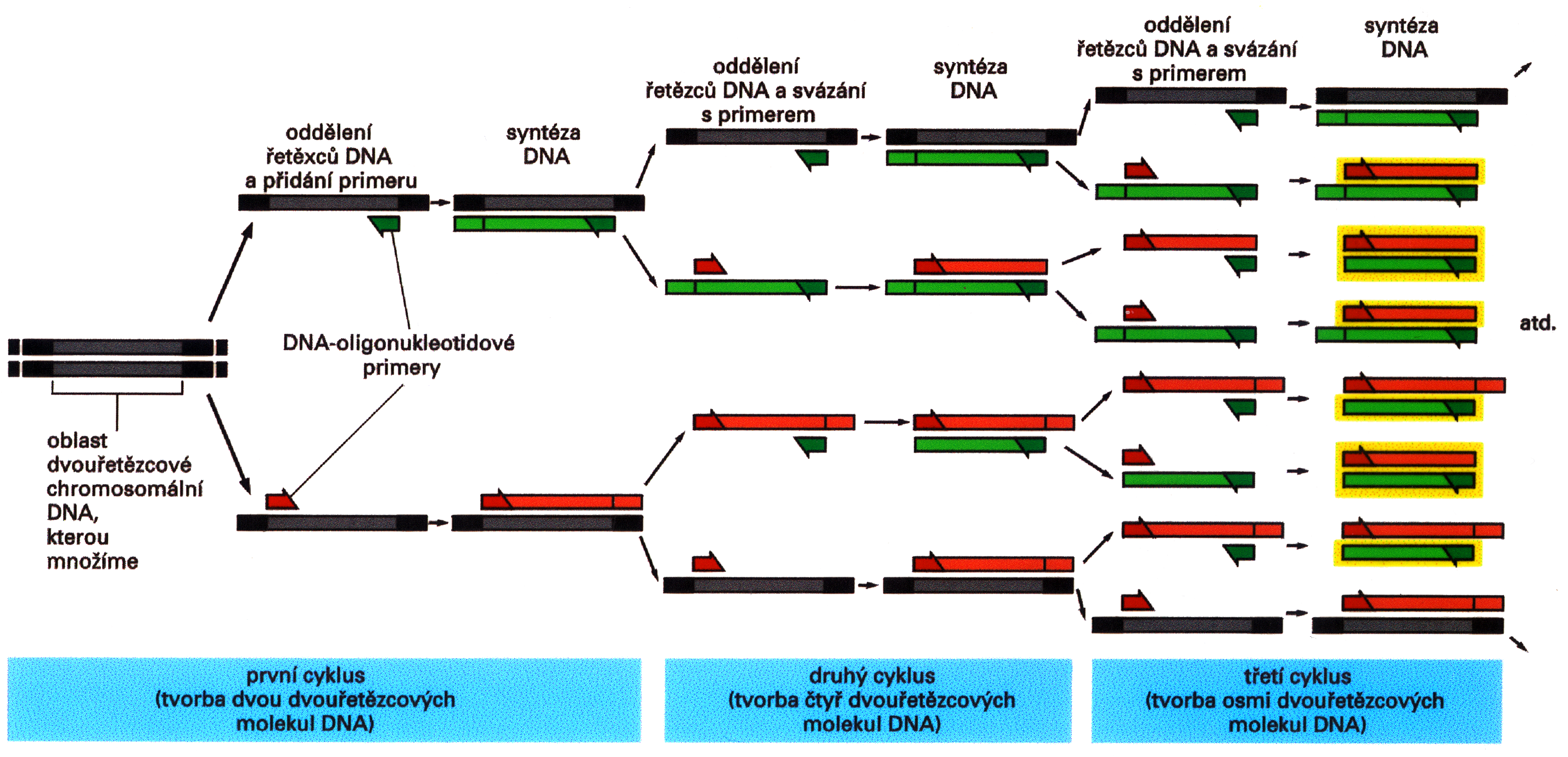 Teoreticky lze získat
2n řetězců (kopií).

n = počet cyklů
Templátová DNA
amplikon




Detekce pomocí gelové elektroforézy
Polymerase Chain Reaction (PCR) - YouTube
Využití  metod PCR
Základní výzkum

izolace genů nebo jejich částí
sekvencování DNA
mutageneze in vitro
modifikace konců DNA
selekce klonů z genových knihoven
příprava značených sond
Aplikovaný genetický výzkum

prenatální diagnostika (detekce mutací v genech)
studium polymorfizmu genů
populační genetika

Využití v klinických disciplínách

detekce patogenních mikroorganizmů
identifikace onkogenů a typizace nádorů
stanovení pohlaví
Využití v praxi

archeologie
soudnictví
kriminalistika
Zásady při přípravě PCR směsi a detekci PCR produktů
Při přípravě PCR směsi nejlépe v PCR-boxu je nutno používat ochranné rukavice (zabránit kontaminaci vzorku).
Polymeráza musí být vždy na ledu (v chlazeném stojánku), ostatní reagencie se nechají roztát při 25°C.
Reagencie a obzvláště primery nabírat jen vhodnou sterilní špičkou. 
Po použití musí být reagencie urychleně uschovány při teplotě -20°C. 
Pipety a plasty k tomu určené jsou vyčleněny pouze pro PCR.
Nejprve se pipetuje do zkumavky voda, jako poslední polymeráza. 
Používat PCR vodu, ta je sterilní a bez DNáz, následně rozpipetovaná do mikrozkumavek a uložena v mrazničce.
Vždy přidávat kontroly: pozitivní k. (známý templát), negativní k. (voda místo templátové DNA)
Pipetovat pod hladinu, vizuálně kontrolovat správný objem v pipetě.
PCR box (místnost), určená pro PCR reakce, je pravidelně svícena UV zářením a pracovní plochy se omývají dezinfekčním prostředkem. 
Zde nikdy nepracovat s templátovou DNA a PCR produkty (amplikony).
Detekce amplifikovaných sekvencí se provádí v jiné místnosti, vybavené pro elektroforézu.
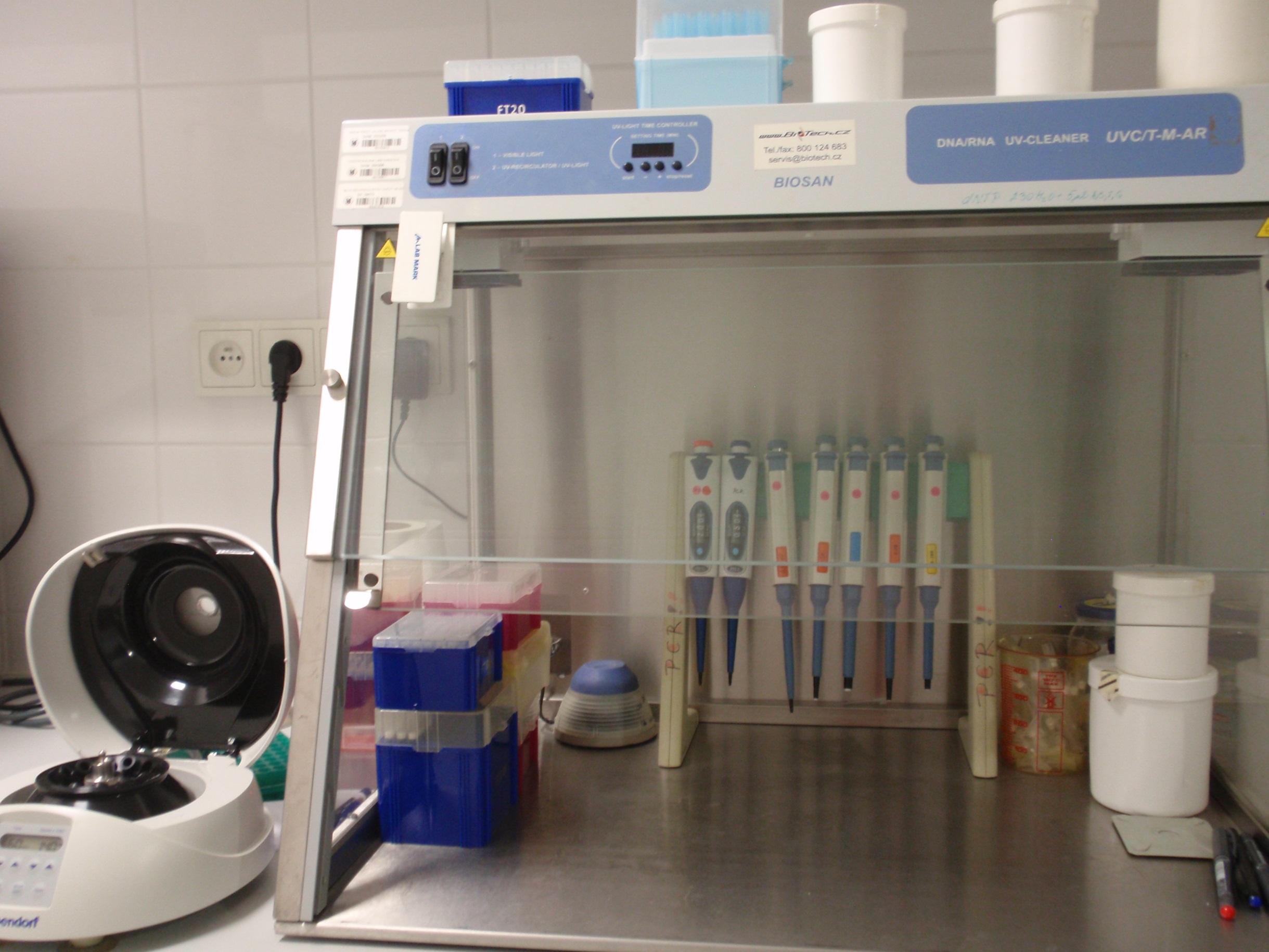 Protokol PCR - Amplifikace genu hsp60 (GroEL)
teplota	doba trvání
Poč. denaturace		 95°C	 30s

Denaturace 		94°C 	 30s
Nasedání primerů (annealing)	54°C	 30s
Produžování primerů (extenze)	72°C	 50s

Závěrečná extneze		72°C	 3min
30 x
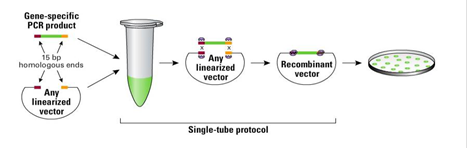 Templátová DNA:
Staphylococcus aureus 50x ředěná DNA
Negativní kontrola H2O
22 µl MM/vzorek
+ 3 µl DNA (řeď.)
Směs pro PCR, tzv. master-mix (H2O, pufr, MgCl2, dNTP, polymeráza, primery), smíchat pro všechny vzorky, pak rozplnit do PCR zkumavek po 22 µl a přidat 3 µl dsDNA (vzorek), případně vody (negativní kontrola). Při přípravě se počítá s jedním rezervním vzorkem pro případ chyby pipetování.
What is PCR? Polymerase Chain Reaction | miniPCR bio™ - YouTube
2. cvičení
PCR amplifikace hsp60
Měření čistoty a koncentrace pDNA
Štěpení pDNA pBlueScript
Štěpení pDNA pBlueScript + hsp60
Stanovení koncentrace a čistoty DNA
SPEKTROFOTOMETRICKÁ METODA
Je to vhodná metoda pro měření vzorků nukleových kyselin, které jsou dostatečně čisté bez významného množství kontaminant. 
Nukleové kyseliny absorbují UV záření s maximem absorbance v oblasti vlnové délky okolo 260 nm. 
Z hodnot optické hustoty lze koncentraci a čistotu  vzorku stanovit podle empirických vztahů.
Výhody: 
objem měřeného vzorku je pouze 2µl 
šetří vzorek pro experimenty – výhoda oproti kyvetovým spektrofotometrům
xenonová výbojka stačí pro cca 30 000 stanovení
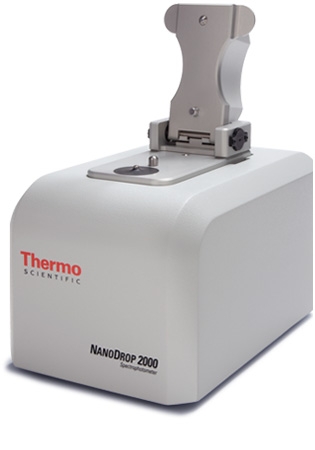 množství světla vcházejícího
A = log
I0
množství světla
propuštěného
I
NanoDrop 2000-Spectrophotometer
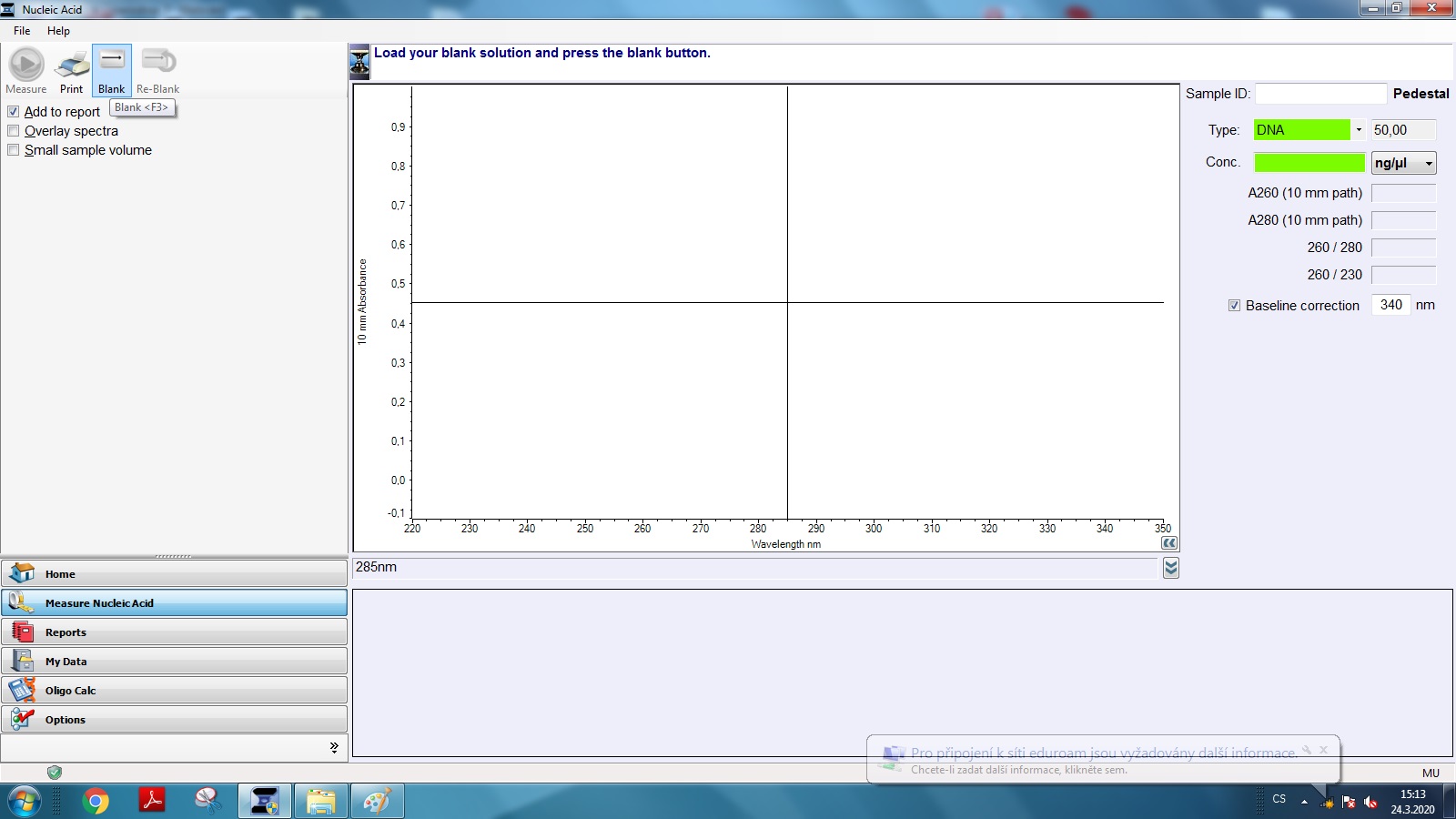 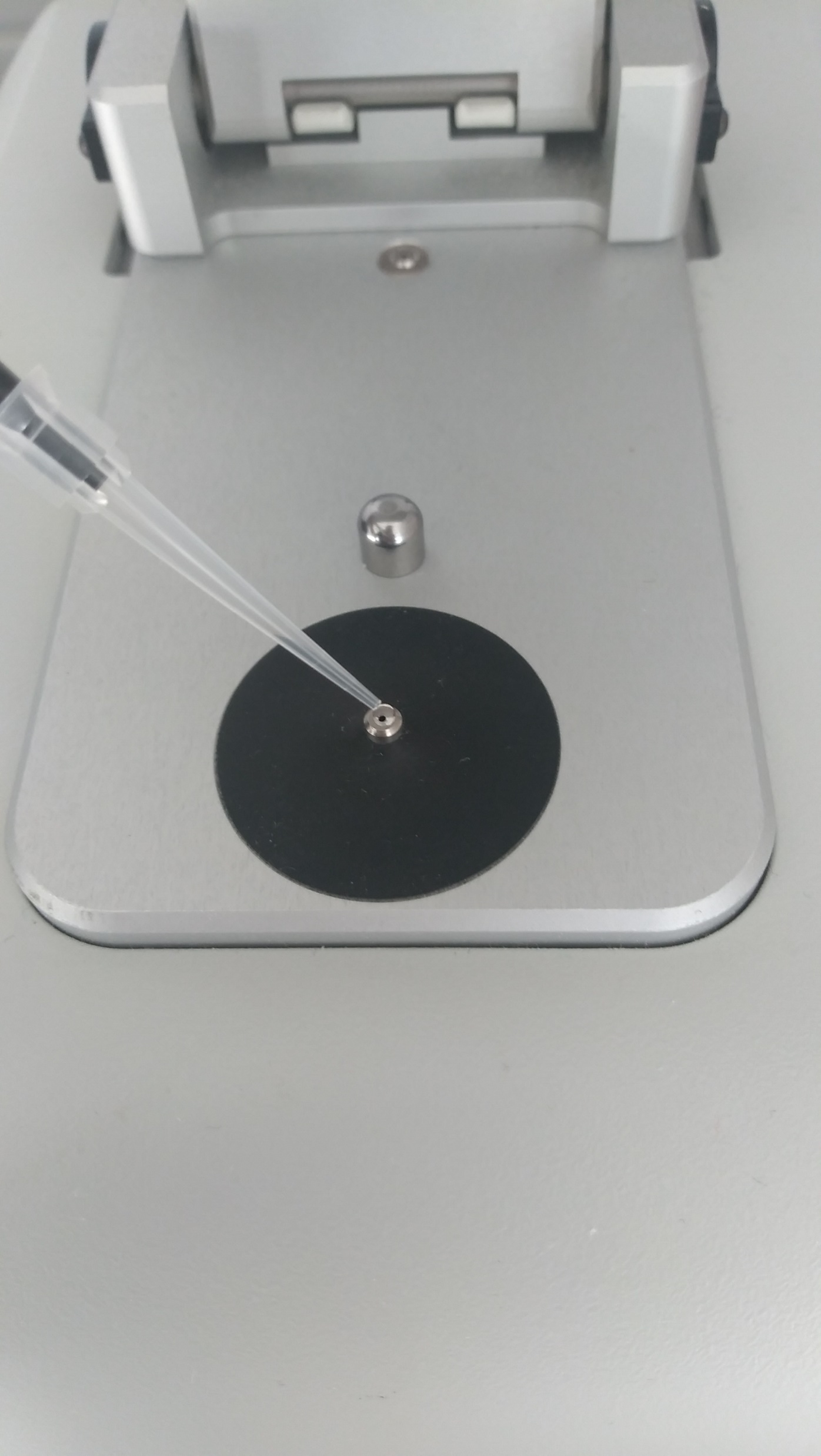 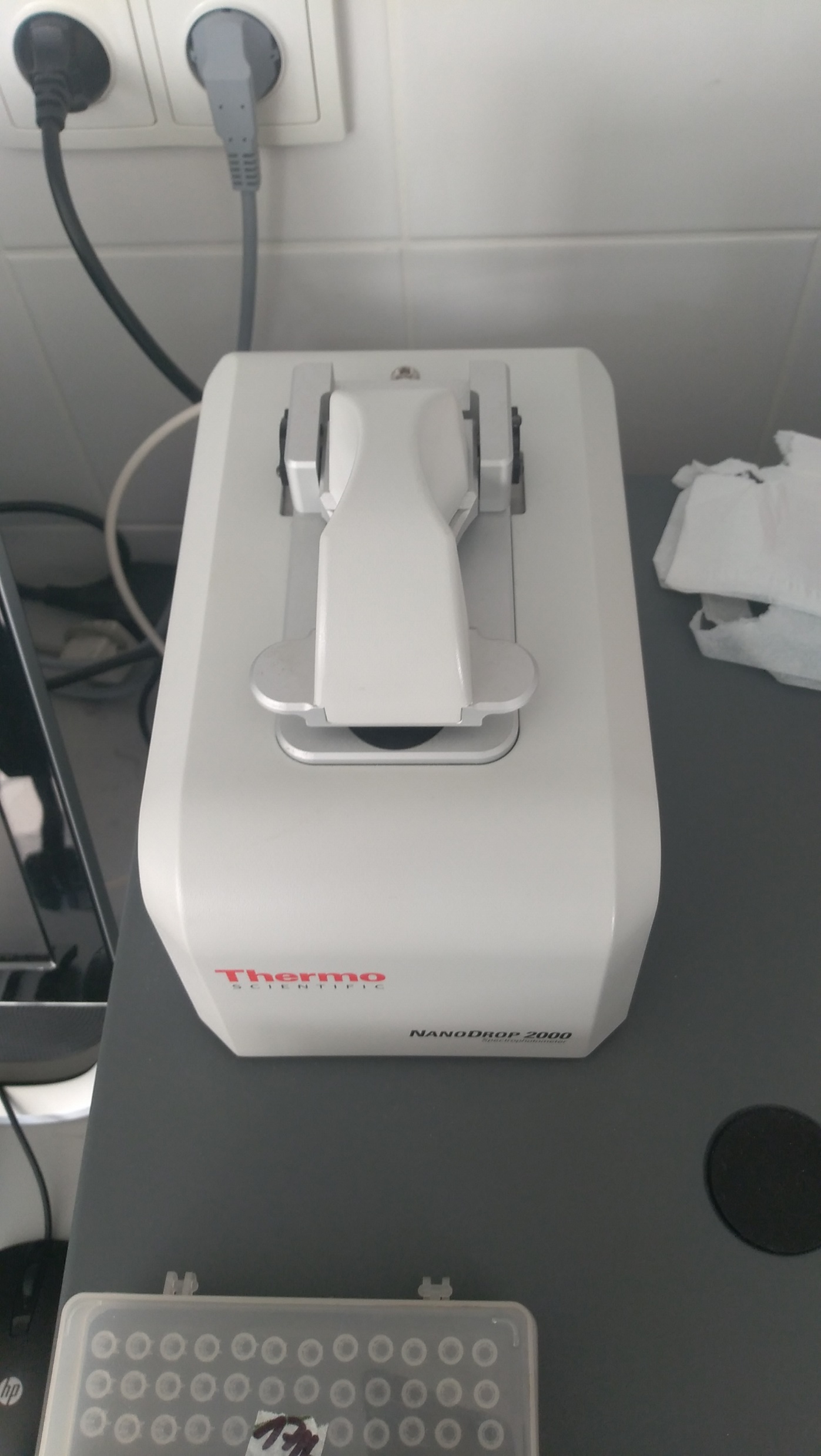 Voda (očištění), otřít
Blank (kalibrace, pozadí vzorku), otřít
Vzorek (-y), otřít
Voda (očištění), otřít 


Objem vždy 2µl
křivka absorbance pro různé vlnové délky   hodnota koncentrace         specifické poměry absorbancí
čistota vzorku
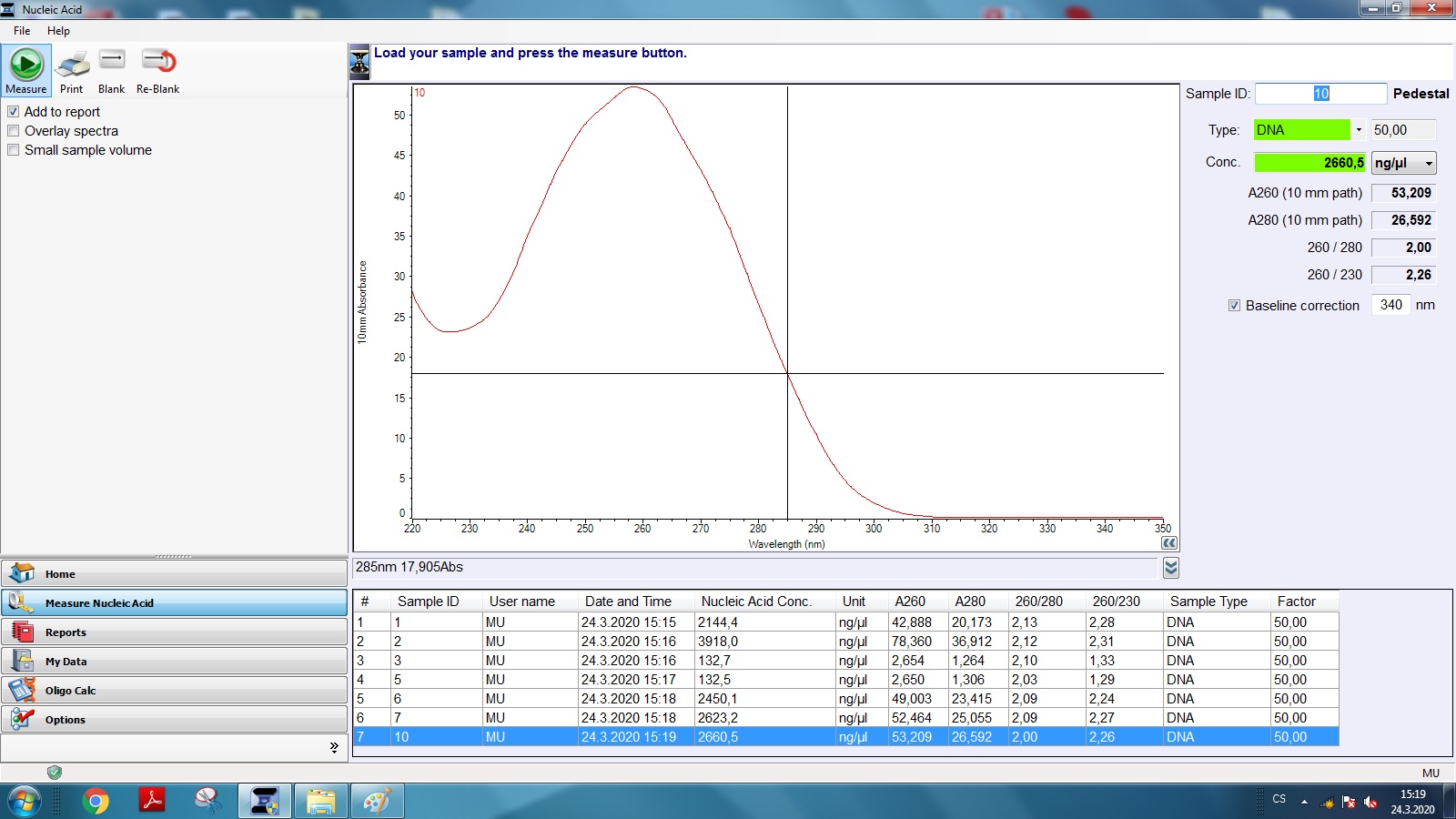 Záznamy jednotlivých měření
Vyhodnocení naměřených hodnot
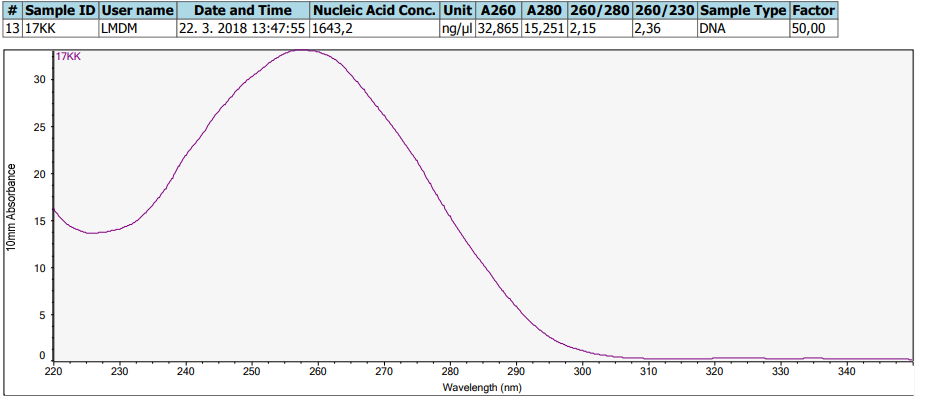 Případné přečištění vzorku:

odstranění fenolu:
 	extrakce chloroformem 
odstranění proteinů: 
	opakovaná deproteinace chloroformem, nebo enzymová degradace proteinů pomocí pronázy nebo proteinázy
odstranění RNA: 
	enzymová degradace pomocí RNázy nebo specifické precipitační postupy
Stupeň čistoty nukleových kyselin se stanovuje z poměru absorbance při 260 a 280 nm.
Pro čistou DNA platí:  A260/A280  = 1,80 až 1,85
Pro čistou RNA platí:  A260/A280  = 2,0
proteiny a aromatické látky < 1,85 < reziduum RNA
2. cvičení
PCR amplifikace hsp60
Měření čistoty a koncentrace pDNA
Štěpení vektoru pBlueScript
Štěpení rekombinantního vektoru pBlueScript + hsp60
Štěpení DNA restrikčními endonukleázami - linearizace vektoru a úprava konců vektoru a inzertu
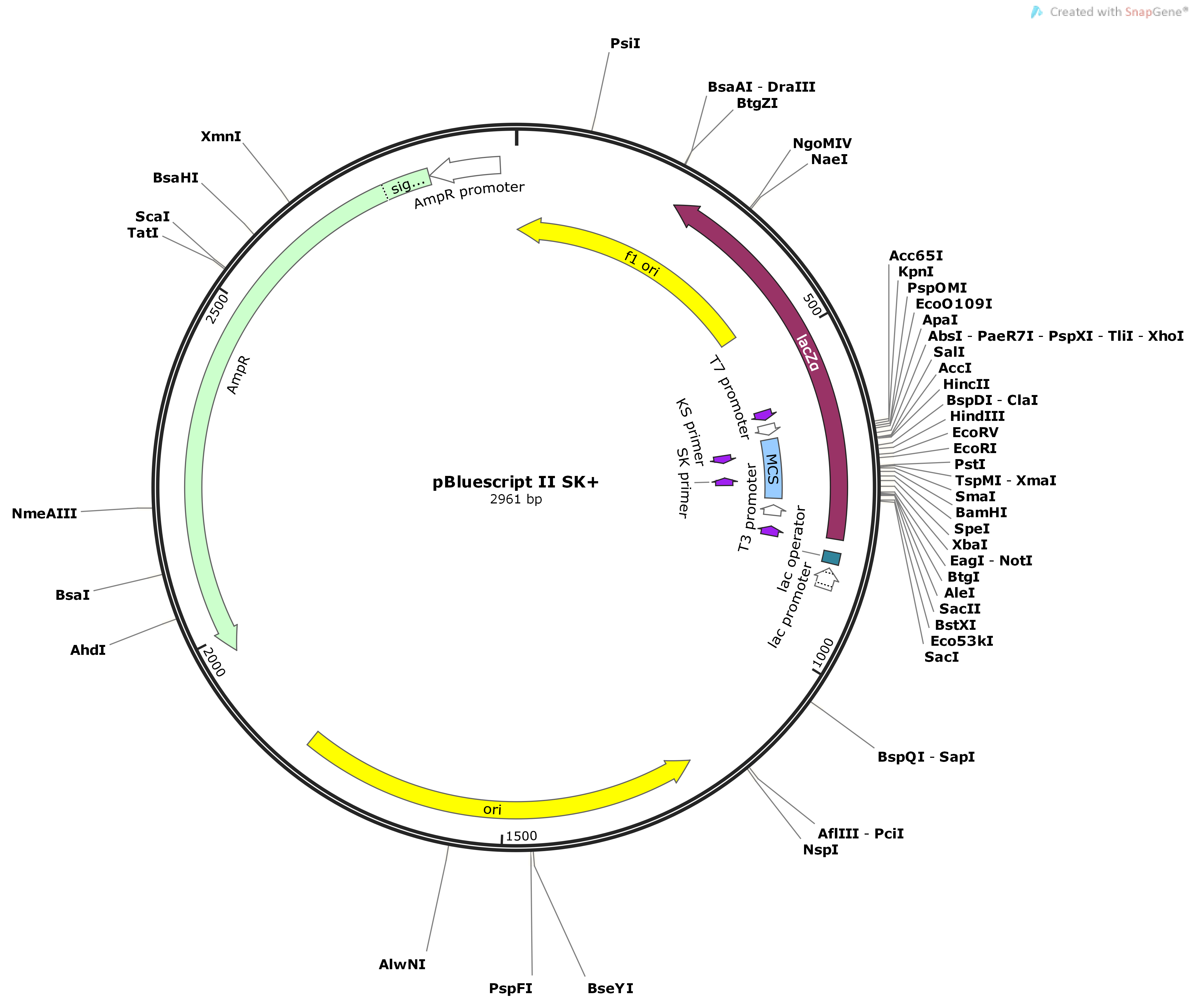 sekvence rozpoznávané restrikčními enznymy leží v polylinkeru(MCS = multiple cloning site)
polylinker obsahuje několik restrikčních míst pro různé restrikční endonukleázy
v tomto místě dochází k rozštěpení a následné ligaci s lineárním inzertem, jehož konce jsou štěpeny stejnými restriktázami jako vektor
po ligaci se recirkularizuje rekombinantní vektor
= vektor + inzert
Působení restrikčních enzymů - Typy RE: I, II, III a IV
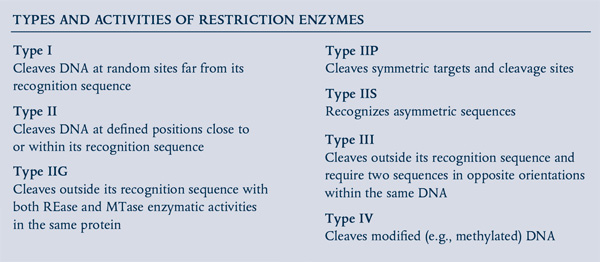 Přirozená funkce:

odbourávání cizorodé DNA
(např. fágy, plazmidy) 
(ochrana vlastní DNA pomocí metylace)
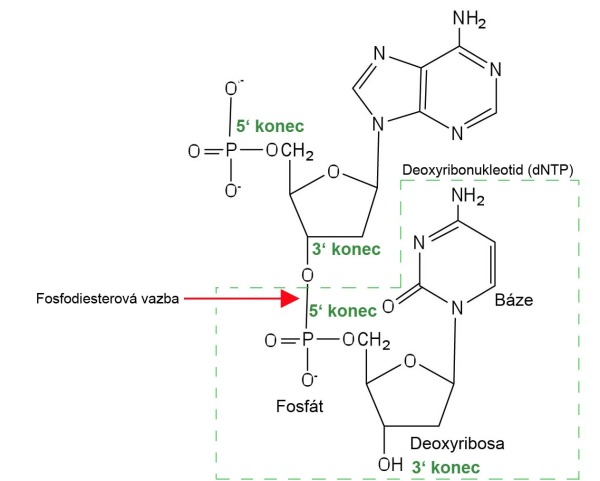 N-glykosidická vazba
RE působí na fosfodiesterovou vazbu v molekule DNA
RE-fragmenty dsDNA
3 typy RE-fragmentů:

 a) s tupými konci
 b) přesahujícími 5`- konci 
 c) přesahujícími 3`- konci
Původ: produkty bakterií
Název: rod/druh/kmen/serotyp
EcoRI (Escherichia coli kmen R, pořadové číslo 1)
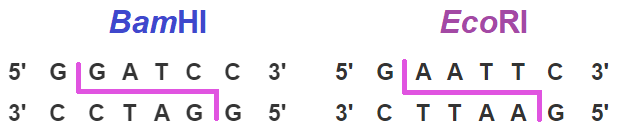 Aktivita enzymu je ……
závislá na teplotě
závislá na typu substrátu
závislá na čase
závislá na chemických faktorech (druh pufru)
závislá na koncentraci (U)
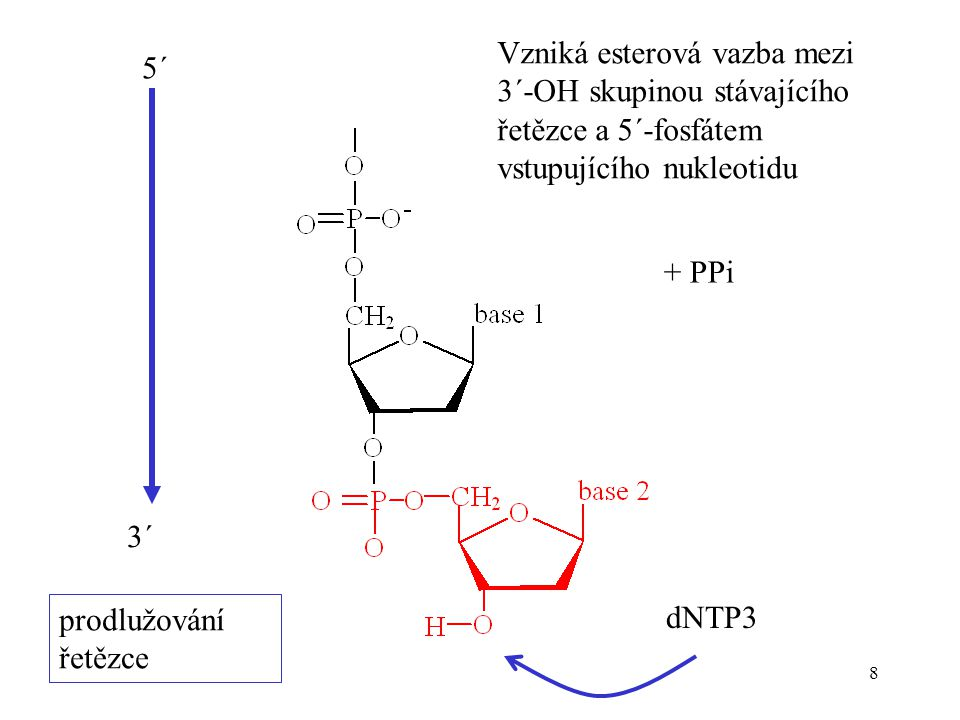 Návrh primerů s adaptory pro RE
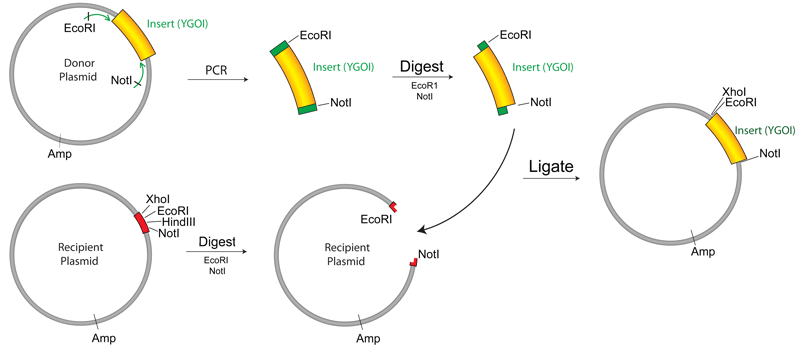 https://www.addgene.org/protocols/pcr-cloning/
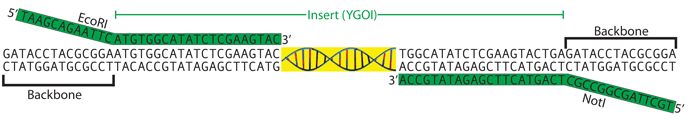 Forward primer:

 Návrh primeru (18-21 bp, začíná iniciačním kodónem ATG)
     
	5'-ATGTGGCATATCTCGAAGTAC-3‘ 

Výběr vhodné restriktázy	(Addgene: Analyze Sequence)

    	EcoRI restriction site (GAATTC)
    	5'-GAATTCATGTGGCATATCTCGAAGTAC-3‘

Přidat volné nukleotidy pro optimální štěpení (3-6 nt)
(Cleavage Close to the End of DNA Fragments | NEB)

     TAAGCA

     5'-TAAGCAGAATTCATGTGGCATATCTCGAAGTAC-3‘
Reverse primer:

Návrh primeru (18-21 bp, začíná stop kodónem TAA)

3‘ - GCATGCCAGGAATGATGTAA - 5‘

reverzně komplementárně http://reverse-complement.com/

5'- TTACATCATTCCTGGCATGC-3‘ 

Výběr vhodné restriktázy + přídatné nukleotidy
EcoRI restriction site (GAATTC)
 přídatné nukleotidy TAAGCA

reverzně komplementárně

5‘- TGCTTAGAATTCTTACATCATTCCTGGCATGC-3‘ 









(5‘-NNNNNNNNNNNNNNNNNNNNNNNNNNNNNNNNN-3‘
…. reverzně komplementárně

http://reverse-complement.com/
Klonování do plazmidového vektoru pomocí restriktáz
vektor
inzert
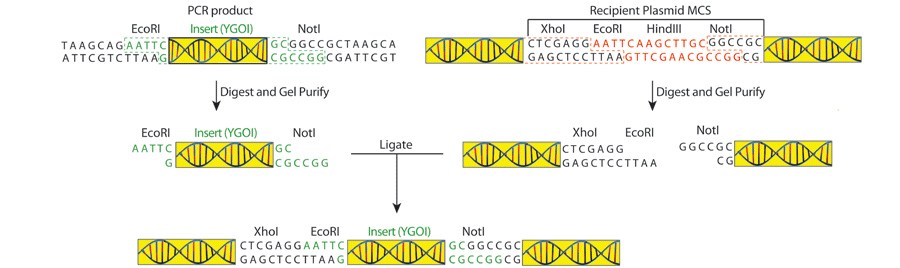 https://www.addgene.org/protocols/pcr-cloning/
Cloning With Restriction Enzymes - YouTube
Overview of Traditional Cloning - YouTube
Příprava  štěpící směsi –  dsDNA pBluescript
Postup:
1. do sterilní Epp. zkumavky připravit 20 µl štěpící směsi
2. mžiková centrifugace
3. inkubace při 37 °C / 2 hod.
4. zastavit reakci 70°C / 10 min.
16 µl DNA (c = 300 µg/ml)
  2 µl restrikčního pufru
  2 µl  EcoRI 3 U/µl
20 ml
Jednotka enzymu (U)  = množství RE, které rozštěpí 1 µg dsDNA (obvykle DNA fága λ) za  1 hod. při optimální teplotě a optimálních podmínkách uvedených pro každou RE
Mapování DNA genomu pomocí restrikčních endonukleáz
Restrikční mapa fága 3A
= znázorňuje počet restrikčních fragmentů DNA, získaných štěpením různými restriktázami, a jejich uspořádání v genomu
Na mapě jsou vyznačená místa štěpení restriktázami a poloha jednotlivých restrikčních míst v genomu
Vzdálenost RE míst je dána velikostí fragmentu DNA (v bp) mezi dvěma  sousedními RE-místy
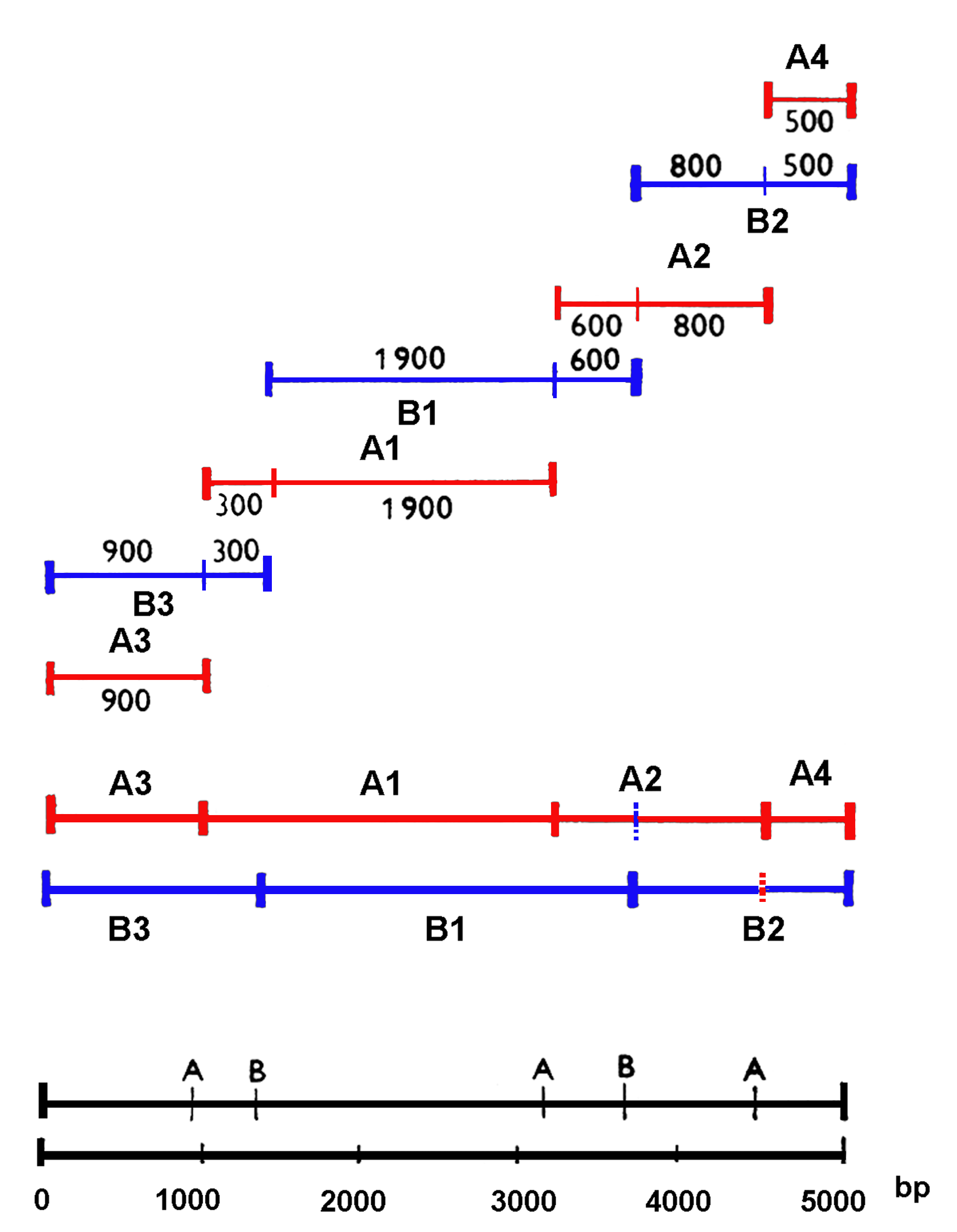